DPACC Metadata
2016/2/25
Motivation
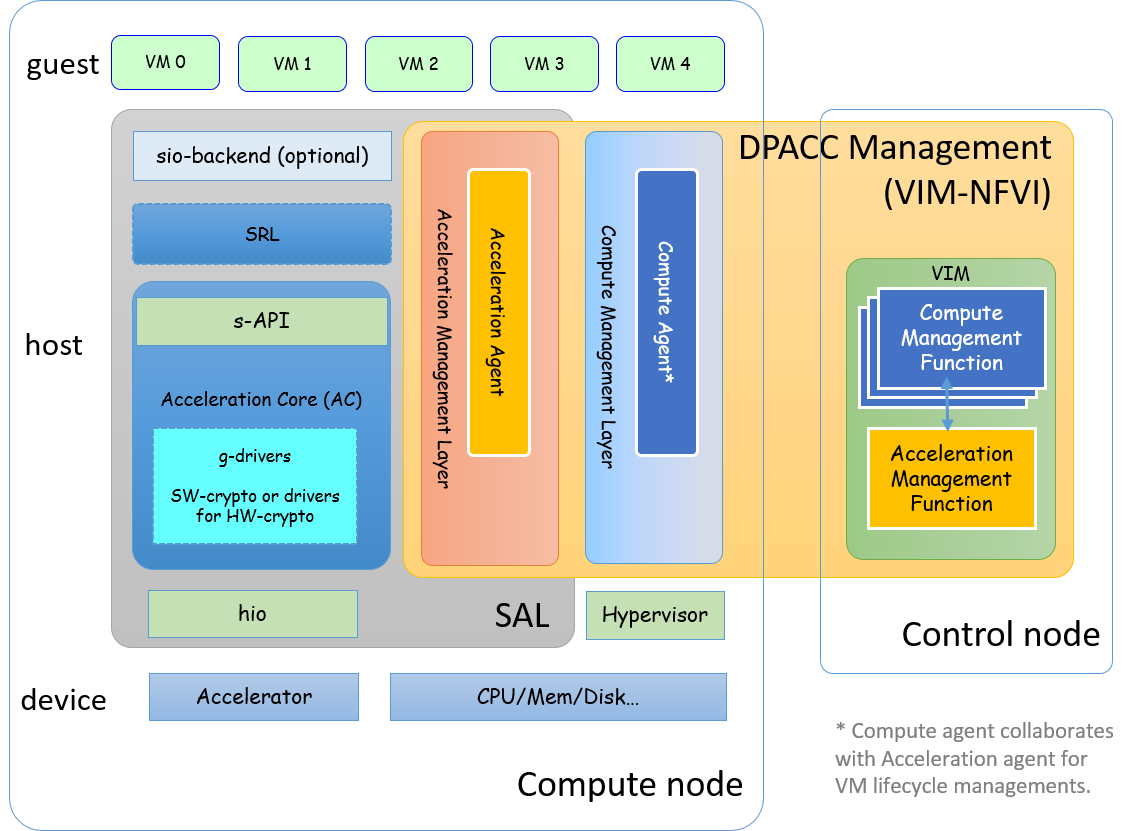 Openstack needs to define a general metadata for acceleration resources
Acc-agent interface
s-API
Agent-VIM interface
nfvi-vim 
VIM-MANO interface
vim-mano
Information Model Discussion
Data Model Discussion
backup
Initial discussion table and comments taken from 
gap analysis of openstack for dpacc
https://docs.google.com/document/d/1_fOinIQNcPwNODZPzGK5vRMPJQLwL7iLds4NFnjXSms/edit
Initial discussion table & comments so far
Do we have a complete list of know acc_types today? If so lets define them in this doc.
Micheal has the same comment in discussion 0205, and we agreed. The definitions are to be introduced in the above table on EPA vs NOMAD, and could be included here later.

I can not determine the format of this field, is it JSON or what? I think we need to define the format of this field if not stated later.

Need to define the values for this field.

Why have this field if the one above is used. Unless the one above is just a text name, then we can remove this one or remove the one above for this field.

What is the reason for this field, is this the number of support Physical Functions or what? It looks like a text or name field.
ETSI NFV IFA004 Information Model
Table 4.2.2.1.2-1:  Functional requirements for acceleration resources features
[Speaker Notes: Howard contact original contributor of the table (Altera) for further clarifications on ACC_RES_FEATURE.006 (Number of contexts) and ACC_RES_FEATURE.009 (Data Format).]